FY23 BUDGET DEVELOPMENT
March 4, 2022
Agenda
Introduction
FY23 Budget Overview
Budget Process
Projects in Progress
Questions
2
Budget and Financial Planning
Please contact us at budget@utdallas.edu for your inquiries
3
FY23 BUDGET
4
Budget Overview
Campus wide operating expense increases
Benefits  TRS increase from 7.75% to 8.00%
Benefits  Medical Insurance increase pending with UT System
BPM includes a 5% increase
Merit program – TBD – Current discussions in progress. Pending communication from the President.
5
[Speaker Notes: As we know there has been campus wide operating expense increases for FY23
TRS increased from 7.75% to 8%
Our medical insurance will increase as well and this is still pending with UT system
But BPM for FY23 will include a 5% increase

AS far as Merit goes it is still TBD
We are still waiting from communications from the president]
Budget Process
Budget Purpose
The budget is an annual plan for the university and reflects goals and priorities as result of planning.
All budgets must be aligned with the strategic and operating objectives of both UT Dallas and the individual divisions and schools.
Budget Planning Module (BPM)
In Fluid:  Gemini for Departments>Budgeting>Budget by Campus Group 
For Navigator    
	Navigator>Gemini FMS>Commitment Control Custom>Budget>Budget by Campus Group
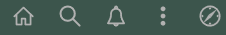 6
[Speaker Notes: The budget is the annual plan for the university and reflects goals and priorities as result of planning
All budgets must be aligned with the strategic and operating objectives of both UT Dallas and the individual divisions and schools.
All budgets must align to strategic and operating objectives
So the way we allow divisions and schools to plan their budgets is our budget planning module 
For short BPM
You can access it in 2 ways]
BPM Process: Phase I – Budget Development
Access Review
Validate funding - cost centers and distribution percent are accurate
Review filled and vacant position attributes – salary, job code, FTE, and etc.
Review for position or incumbent transfers between or within your campus group(s)
Faculty must be appointed for nine months
A&P and Classified positions must be appointed for twelve months
When inactivating a filled position in BPM, justification is required.
Add a justification to the notes section or attach documentation in BPM
If justification is not received, position will be re-activated and M&O reduced
Vacant positions must be budgeted
Should reflect last incumbent’s salary or ePUR/PRR salary if new position
No positions under clearing cost centers unless Grant related or approved by Budget
State funds should only include Full-Time salaries (funds 2010, 2011)
No Part-Time salaries, Summer salaries, M&O, stipends, supplements, and etc.
7
[Speaker Notes: Things to remember:

Access Review
This year we moved away from our usually process of sending out excel sheets for BPM users
We gave Fiscal officers the ability to grant access to anyone they would like in their dept to interact with BPM
So don’t forget to go ahead and do this if you haven’t already]
BPM Process: Phase I – Budget Development
Service center rate study approved by Accounting will determine entries in BPM
Must submit ePARs after 9/1 for FY23 funding changes not reflected in BPM
Reminder:  Two-year DBT ePARs are only for appointments and not for positions
Enter revenue projections
Budget Office will review revenue projections and might require documentation and/or adjustments
Tool:  Five Year Revenue Trend report
       Fluid:  Gemini for Department>Budgeting>UTD 
          Reporting Console>Budget Related
Other Reports
Fluid: Gemini for Departments>Budgeting>BPM Budget Reports
Navigator:  
	Navigator>Gemini FMS>Commitment Control Custom>                	Budget>Budget Reports
Salary Roster Report
Trial Balance Report
BPM Checklist
https://finance.utdallas.edu/managing-departmental-finances/budget-development/
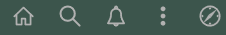 8
[Speaker Notes: any service center (fund code 3920) must have a rate study approved by Accounting and this will determine entries into BPM

Depts must submit ePARs after 9/1 for FY23 funding changes not reflected in BPM
Two-year DBT ePARs are only for appointments and not for positions


Projections for revenue cost centers are expected to be realistic and must beadjusted based on prior year actuals
Budget Office will review revenue projections and might require documentation and/or adjustments
Tool:  Five Year Revenue Trend report


Some other reports what will be useful will be found at 

Salary Roster Report
Shows the current salaries and merit information for a campus group
Trial Balance
A report that displays the last year allocations, adjustments, and current year allocations.

This will help you determine estimates for the BPM numbers]
BPM Process: Phase I – Budget Development
Reclasses/Promotions/Market/Equity Increases (excluding merit) 
HR Caspio platform will be available 3/1- 3/31 to enter requests – Effective 9/1/22 (FY23)
If approved for 9/1/22 (FY23):
Enter under the Position’s Salary Adjustments column under the BPM Payroll tab  Current FY Salary Adjustment
Approved ePUR/ePAR should be available or approval documentation should be attached in BPM

If not approved but would like to set aside funding:
Add to reserves under the BPM Cost Center Detail tab  Budget FY – Sal
Job Titles with A  A & P Lump Sum A5011
Job Titles with F  Faculty Lump Sum A5021
Job Titles with C  Classified Lump Sum A5041

No BPM job code changes unless position has an approval through an ePAR/ePUR/PRR
9
[Speaker Notes: HR Caspio platform will be available 3/1- 3/31 to enter requests – Effective 9/1/22 (FY23)
The HR review process will be completed and departments notified no later than May 15th
So this means that the changes will not be included in BPM but you will be able to set aside funding for those positions in the appropriate lump sum column

If you do have approved reclasses/promotions and market/equity adjustments you can enter them under the Position’s salary adjustments coloumn
Then go to the payroll tab then Current FY salary Adjustment
Just remember to do this You must have an approved ePUR or ePAR or approval documentation should be attached to BPM

Once again if you do not have an approval for a reclass/promotion or market equity adjustment then you can set aside funding 
You can add it to the reserves under the BPM cost center detail tab  then Budget FY - sal
Job Titles with A  A & P Lump Sum A5011
Job Titles with F  Faculty Lump Sum A5021
Job Titles with C  Classified Lump Sum A5041


The ones going through CASPIO these are due on the 31 after bpm closes
If we get the file in time by end of April we maybe able to Load it into BPM and reduce their lump sum amount to offset
Depends on the timing
If not it will still be loaded into people soft next year.
It will definitely be in the emerit system]
BPM Process: Phase I – Budget Development
When to use the Salary Adjustment columns by position?
BPM Payroll tab  Salary Adjustments Tab  Current FY Salary Adjustment column 
To adjust a new employee’s salary or a vacant position’s salary
Any approved salary increases
ePAR/ePUR/PRR documentation will be required
BPM Payroll tab  Salary Adjustments Tab  Budget FY Salary Grade column 
Increasing a position’s salary to meet the minimum range when the minimum salary error pops up
10
[Speaker Notes: When to use the Salary Adjustment columns by position?
The first column we have is our salary adjustment column
You will find by going to the BPM Payroll tab  Salary Adjustments Tab  Current FY Salary Adjustment column 
And this is used to adjust a new employee's salary or vacant position’s salary, or any approved salary increases
But remember that an ePAR/ePUR or PRR documentation will be required

The second column we have is the salary grade column
 and this is used to increase a position’s salary to meet the minimum range when the minimum salary error pops ups]
BPM Process: Phase I – Budget Development
Preparing for Merit Process
Non-core cost centers
Reserve (merit pool %) of salaries in BPM reserves (lump sums)
If BPM Phase II opens, reduce reserves to offset merit awards
11
[Speaker Notes: We typical set aside 3 %
If we use BPM for merit
Reduce reserves to offset the merit
At this point we are not sure about the Merit sinces its too be determined]
BPM Process: Phase II – Merit
TBD:  
Merit guidelines and instructions expected to be distributed when communication is received from President.
12
Budget Calendar (Tentative)
13
Budget Calendar (Tentative) - Overview
Phase I – Budget Development (3/7-3/25)
Academic: 3 weeks to submit to Provost Office
Administrative: 3 weeks to submit to Budget Office 
Phase II – Merit
TBD – pending communication from the President
Most likely be processed through eMerit
14
BPM – What is New?
BPM now calculates benefits for each Cost center
Core cost centers received an allocation for FY22 
FY23 includes an allocation adjustment for rate increases – TRS, Medical, Etc..
Supplemental Designated Tuition – Applies to certain schools
Effective 9/1/21 (FY22)
Fund 3000 allocation was reduced by the FY21 final revenue amount
Revenues will be adjusted after each semester based on the additional amounts brought in
FY23 estimates will be based of enrollment and tuition rates
15% Overhead assessment 
Lab fees
Effective 9/1/22 (FY23)
Fund 2200
Actual revenue will be posted to a school’s central lab fee cost center
M&O expenses only –to cover of cost lab materials and supplies used by students
15
[Speaker Notes: BPM now calculates benefits for each Cost center
Core cost centers received an allocation for FY22  and benefits were not included
For FY23 BPM included an allocation adjustment for rate increases – TRS, Medical, Etc.
FY23 Benefit increases were based on FY22 budgeted positions plus any FY22 permanent adjustments (merit, equity, pay plan, etc.)
For FY24 we are going to change the methodology to make it simpler
Based on the percent of your allocation
Will let you know more at the start of the next FY

Supplemental Designated tuition
What we did was take the final revenue number from FY21
We then reduced designated tuition by this revenue amount and then transferred it back to the schools under their Supplemental Designated Tuition Fund Codes
After every Semester in FY22 we will transfer back additional revenue collected that is over the starting amount.
For FY23, BPM will show the estimate for the Supplement Designated Tuition amount which will be based on enrollment and tuition rates
So based on revenue numbers each semester, we will make adjustments. It could go up or down for this adjustment
15% overhead assessment

Lab Fees under state Ed Code 54.501 to cover the cost of actual lab materials and supplies used by a student.
We would normally want salaries on there but this one is the exception]
BPM – What is New?
Added back in minus sign on the supplement tab to allow departments to remove supplements
On the beginning balance tab, all rows will be view only for users
Added instructions for beginning balance tab(below Budget Year and Campus Group line):
Beginning balances are only entered by the Budget Office and only to cover employee salaries or for large one-time purchases. 
There is no need to contact the Budget Office if a beginning balance is needed to cover employee salaries. 
Adjustments will be made after BPM closes. 
If a beginning balance is needed for a large one-time expense, please add to the comment section or email budget@utdallas.edu 
Added names to log errors
Distribution % or FTE will be highlighted
Full name would be in the error
16
[Speaker Notes: Added back in minus sign on the supplement tab to allow departments to remove supplements

The beginning balance tab will be view only for users
If you need a beginning balance to cover salaries we will go ahead and do it for you there is no need to ask
And if you have a large one-time expense you can either add it to the comment section of your workbook or email us

We also added names to the log errors in the workbooks
We normally just had either the position number or utd id
But now the Dist % or FTE will be highlighted in the workbook
And the full name will be in the error]
BPM Training Session
Location: via TEAMS
Date: Tuesday, March 8th
Additional training session available upon request
Email Budget if you would like training
17
[Speaker Notes: Our training will be held via Teams
It will be on March 8th
We can do additional trainings if requested
IF you like training just shoot budget an email and we will set one up]
Projects in Progress
Automation of the PRR form to ePUR (Position Update/Request form)
Administrative areas went live July and September 2019
Schools went live on April 1st 2021 for A&P and Classified positions only
Faculty will be last group to go live with ePUR.  Go live date pending.
Automation of Promotion/Reclass/Equity process
HR and Budget will be working together to create a new ePAR document or stand-alone system to implement next year
18
[Speaker Notes: Automation of PRR form to ePUR

Automation of Promotion/Reclass/Equity process
HR and Budget will be working together to create a new ePAR document or stand-alone system to implement next year
We had a meeting a few weeks ago with HR and asked if they wanted to partner with putting this into peoplesoft, 
right now it's in caspio which is an outside website. 
They agreed, so after the reclass/promotion process is over this year
we will start working on it with them]
Projects in Progress
eMerit Enhancements
Plan to finalize enhancement for FY23’s merit process.

New Reporting Console Reports
Lab Fee Enrollment Report 
Cost center deficit balances report notification
Budget Overview Enhancements to include projects
19
[Speaker Notes: eMerit Enhancements
Introduced the enhancement for FY22 and after that concluded,
we took depts suggestions and fixed bugs from last year
Plan to finalize those enhancement for FY23’s merit process.

New Reporting Console Reports
Lab Fee Enrollment Report 
 Include course, student Id, semester and amount
 To be used for schools that will be receiving lab fee revenue in  FY23
Cost center deficit balances report notification
All owners and managers of cost centers will receive an Email notification telling them which cost centers are in deficit
Staring this month
Sent every 10th of the month
Budget Overview Enhancements to include projects
This report was a big hit because it gave a good overview of what is going on in a cost center and you can drill down on information
Before, this enhancement only included regular cost centers, but now we are working on including projects as well]
Questions?
FY23 Budget Guidelines
https://finance.utdallas.edu/managing-departmental-finances/budget-development/

budget@utdallas.edu
20
[Speaker Notes: So now we will be taking questions
But before we do I wanted to let you know that the budget guidelines will be found on the budget website


The PowerPoint will be posted to the website soon after this presentation

So  before we end lets take some more questions]